Семейный клуб как форма оптимизации детско-родительских отношений
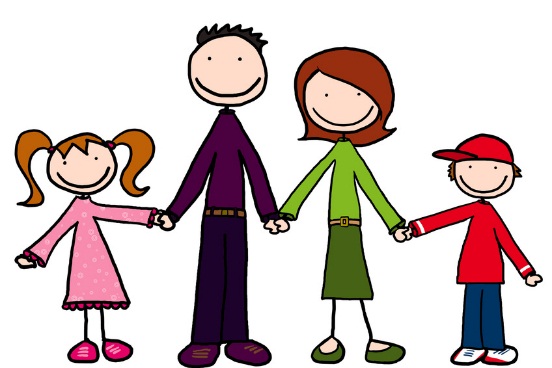 Подготовила:  Ильязова Ю.А.
Педагог-психолог МБОУ «СШ №11»
Необходимость поиска заработка, перегрузки на роботе, сокращение свободного времени
ухудшение физического и психического состояния
повышенная раздражительность
утомляемость
стресс
проявление жестокости
РАЗВИТИЕ ЛИЧНОСТИ РЕБЕНКА НЕ ДОЛЖНО ИДТИ СТИХИЙНЫМ ПУТЕМ
ДИСГАРМОНИЯ ДЕТСКО-РОДИТЕЛЬСКИХ ОТНОШЕНИЙ
Цель клуба: повышение психолого-педагогической компетентности родителей, оказание образовательных услуг взрослым посредством обмена практическим опытом воспитания детей в условиях неформального общения.
Задачи: 
•	наладить взаимодействие между педагогами, родителями и детьми;
•	помочь родителям научиться содержательному общению со своим ребёнком, понимать его интересы и потребности, адекватно оценивать уровень его развития, достижения;
•	вовлечь родителей в жизнь образовательного учреждения на принципах сотрудничества.
Работа клуба предусматривает 1 занятие в месяц, продолжительность встречи 1,5 – 2 часа.  Количеств участников в группе от 15-25 человек. 

Формы занятий: 
•	семинар;
•	лекция;
•	вечер вопросов и ответов;
•	совместный досуг взрослых и детей; 
•	круглый стол;
•	кинопросмотр;
•	мини-тренинг.
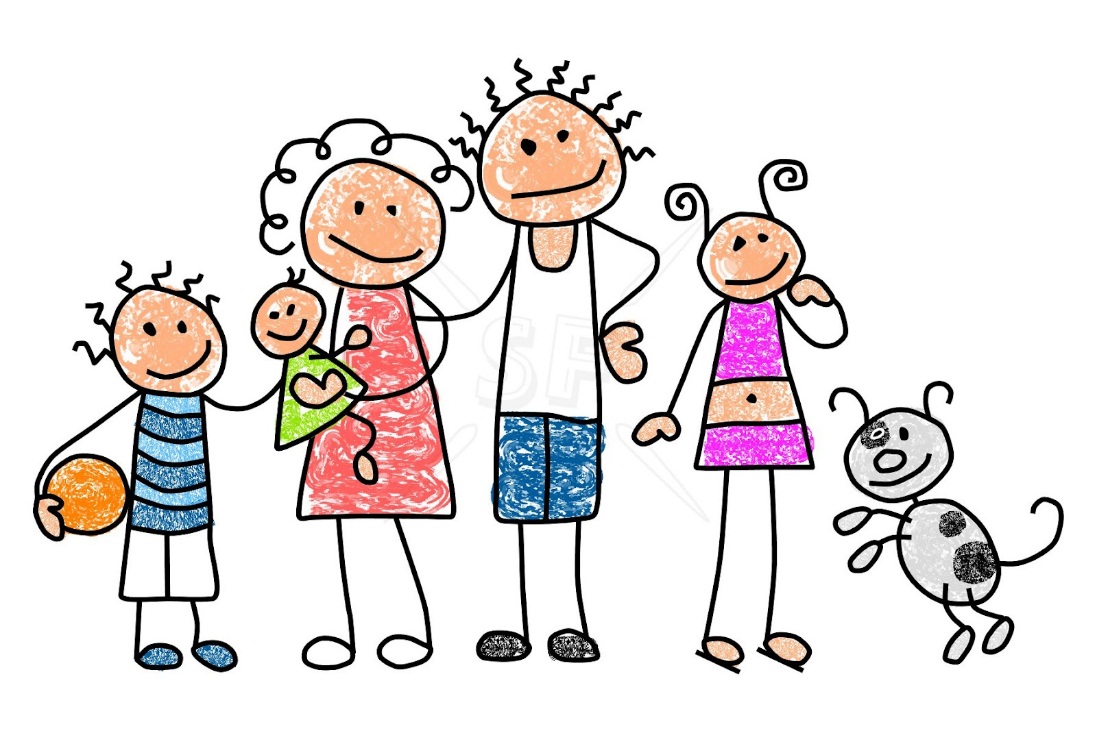 Тематическое планирование работы клуба «Радуга детства»
Спасибо за внимание!